ONLINE SHOPPING
Risiken und Gefahren 
Dürfen Kinder und Jugendliche online shoppen
Wie erkenne ich Betrug
RISIKEN UND GEFAHREN
Das Internet wurde von Anfang an von Betrügern missbraucht!

Risiken und Betrug
Reinfall beim Warenkauf
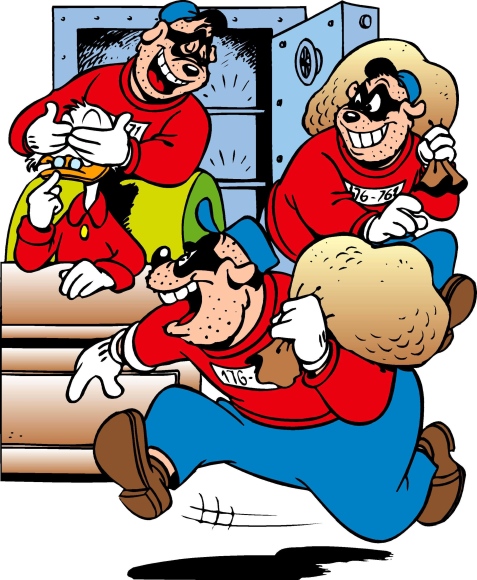 WIE ERKENNE ICH BETRUG ?
Verdächtige Anbieterkennzeichnung
Ungenügender Datenschutz
Uneindeutige Preisangaben
Offen gehaltene Lieferfrist 
Vorkasse ohne Geld-zurück-Garantie
WIE ERKENNE ICH BETRUG ?
Unsichere Datenübertragung 
Unrechtmäßige Beschränkung des Widerrufs
Tückisches im Kleingedruckten 
Schlechte Erreichbarkeit
Schlechte Bewertung
DÜRFEN KINDER UND JUGENDLICHE ONLINE SHOPPEN ?
Unter 7 Jahren nicht geschäftsfähig 
Von 7 – 18 Jahren beschränkt geschäftsfähig
Verantwortung liegt bei den Eltern
DANKE FÜR EURE AUFMERKSAMKEIT
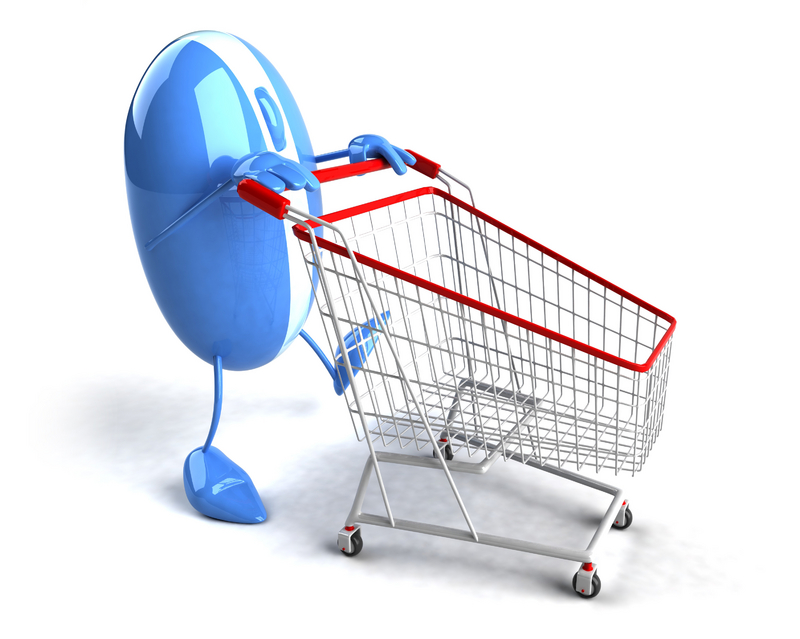